Long Acting Injectable Cabotegravir for HIV Prevention
Presented by:
Tavell L. Kindall, Ph.D., DNP, APRN, FNP-BC, AACRN, AAHIVS, FAANP
1
[Speaker Notes: Version date_05 2024
Target participants:]
Conflict of Interest Disclosure Statement
Disclosures
Prevention and Treatment Speakers Bureau, Gilead Sciences, Inc. 
Speakers Bureau, ViiV Healthcare
This program is supported by the Health Resources and Services Administration (HRSA) of the U.S. Department of Health and Human Services (HHS) as part of an award totaling $4,205,743 with 0% financed with non-governmental sources. The contents are those of the author(s) and do not necessarily represent the official views of, nor does mention of trade names, commercial practices, or organizations imply an endorsement by HRSA, HHS, or the U.S. Government. For more information, please visit HRSA.gov. Any trade/brand names for products mentioned during this presentation are for training and identification purposes only.
2
Use of Trade/Brand Names
This program is supported by the Health Resources and Services Administration (HRSA) of the U.S. Department of Health and Human Services (HHS) as part of an award totaling $4,205,743, with 0% financed with non-governmental sources. 

The views expressed do not necessarily reflect the official policies of the  Department of Health and Human Services, nor does mention of trade names, commercial practices, or organizations imply endorsement by the U.S. Government. Any trade/brand names for products mentioned during this presentation are for training and identification purposes only.
3
[Speaker Notes: NOTE: THIS SLIDE MUST BE INCLUDED IF TRADE AND/OR BRAND NAMES FOR MEDICATIONS ARE USED IN THE PRESENTATION.
IT MAY BE DELETED IF THERE IS NO REFERENCE TO TRADE NAMES, INCLUDING PRESENTATIONS IN WHICH ONLY GENERIC MEDICATION NAMES ARE MENTIONED. 
TRADE NAMES MUST BE PUT IN PARENTHESES AFTER THE GENERIC NAME THE FIRST TIME IT IS MENTIONED - E.G., FLUOXETINE (PROZAC). TRADE NAMES SHOULD ONLY BE MENTIONED FOR THE INITIAL REFERENCE AND THE GENERIC NAME ONLY SHOULD BE USED AFTER THAT. THIS APPLIES EQUALLY TO ALL MEDICATIONS OR PRODUCTS MENTIONED IN THIS PRESENTATION.]
Unconscious Bias Disclosure
SCAETC recognizes that language is constantly evolving, and while we make every effort to avoid bias and stigmatizing terms, we acknowledge that unintentional lapses may occur in our presentations.
We value your feedback and encourage you to share any concerns related to language, images, or concepts that may be offensive or stigmatizing. 
Your input will help us refine and improve our presentations, ensuring they remain inclusive and respectful to participants.
4
Learning Objectives
Evaluate the current evidence supporting the use of long acting injectable cabotegravir (CAB-LA) for HIV prevention. 
Review the indications, prescribing, safety, efficacy, advantages, and disadvantages of CAB-LA.  
Summarize the current HIV prevention practice guidelines applicable for implementing CAB-LA.
5
Long Acting InjectableCabotegravir (CAB-LA)
Approved by the FDA December 2021
Integrase Strand Transfer Inhibitor (INSTI)
Works early in the HIV life cycle to block integrase which is needed for HIV to make a copy of itself 
INSTI in the blood stream stops HIV acquisition
Cabotegravir (CAB)
Indication: at risks adults and adolescents weighing 35 kg or more to reduce the risk of sexually acquired HIV-1 infection
6
The Science Behind CAB-LA
Clinical Trials
HPTN 083 (MSM/TG women) 
HPTN 084 (cisgender women)
HPTN = HIV Prevention Trials Network
7
[Speaker Notes: MSM=men who have sex with men
TG=transgender women; DMAB/she, her; designated male at birth, feminine pronouns
Cisgender = DFAB/she, her; designated female at birth, feminine pronouns]
HPTN 083
A Phase 2b/3 Double Blind Safety and Efficacy Study of Injectable Cabotegravir Compared to Daily Oral Tenofovir Disoproxil Fumarate/Emtricitabine (TDF/FTC), for Pre-Exposure Prophylaxis in HIV-Uninfected Cisgender Men and Transgender Women who have Sex with Men

4,570 cisgender men who have sex with men (MSM) and transgender women (TGW) who have sex with men at 43 sites in Argentina, Brazil, Peru, United States, South Africa, Thailand and Vietnam
8
Landovitz R, et al. NEJM. 2021, 385: 595-608
[Speaker Notes: Landovitz R, Donnell D, Clement M, Hanscom B, Cottle L, Coelho L. Cabotegravir for HIV Prevention in Cisgender Men and Transgender Women. NEJM. 2021, 385: 595-608]
HPTN 083
CAB-LA PrEP provided high efficacy and was found to be statistically superior to oral tenofovir DF/emtricitabine (TDF/FTC). 

50 incident HIV infections (38 in the TDF/FTC arm (incidence rate 1.21%) and 12 incident HIV infections in the CAB arm (incidence rate 0.38%).
9
Landovitz R, et al. NEJM. 2021, 385: 595-608
[Speaker Notes: CAB-LA=cabotegravir long-acting injectable pre-exposure prophylaxis
TDF/FTC=tenofovir disoproxil fumarate/emtricitabine]
HPTN 084
A Phase 3 Double Blind Safety and Efficacy Study of Long-Acting Injectable Cabotegravir Compared to Daily Oral TDF/FTC for Pre-Exposure Prophylaxis in HIV-Uninfected Women

3,224 women 18 to 45 years old in sub-Saharan Africa who were at risk for acquiring HIV.
Eshleman SH, et al. The Journal of Infectious Diseases. 2022 Mar.
10
[Speaker Notes: Eshleman SH, Fogel JM, Piwowar-Manning E, et al. Characterization of Human Immunodeficiency Virus (HIV) Infections in Women Who Received Injectable Cabotegravir or Tenofovir Disoproxil Fumarate/Emtricitabine for HIV Prevention: HPTN 084. The Journal of Infectious Diseases. 2022 Mar. DOI: 10.1093/infdis/jiab576. PMID: 35301540.]
HPTN 084
CAB-LA PrEP was found to be safe and superior to daily oral tenofovir/emtricitabine (TDF/FTC).

38 women acquired HIV (4 were receiving CAB LA and 34 were receiving daily oral FTC/TDF) [HIV incidence rate 0.21% (95% confidence interval [CI] 0.06%-0.54%) in the cabotegravir group and 1.79% (95% CI 1.24%-2.51%) in the FTC/TDF group].
Eshleman SH, et al. The Journal of Infectious Diseases. 2022 Mar.
11
Long Pharmacokinetic (PK) Tail
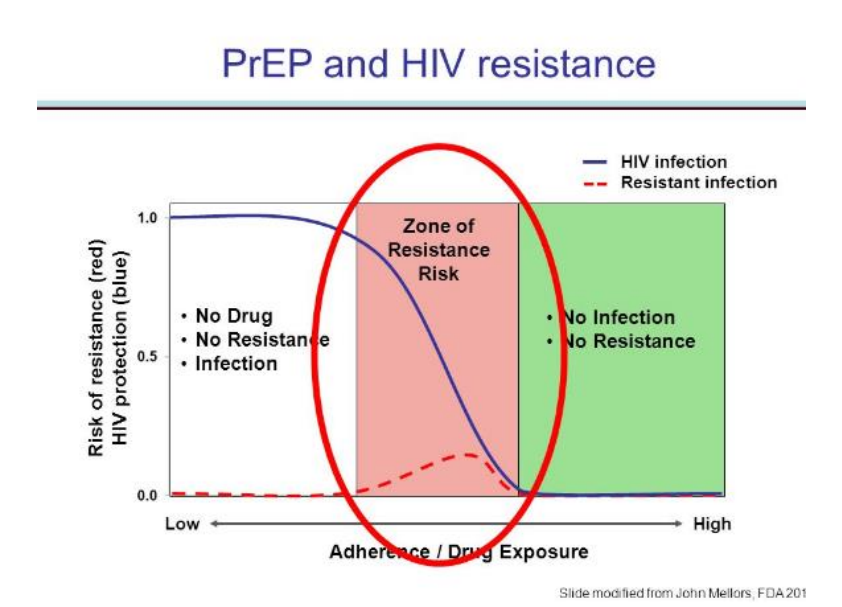 The risk for resistance develops with decreasing drug levels. 
Providers should understand the implications of a long PK tail especially when:
The patient is not adherent to follow up AND…
The behavior that makes HIV acquisition more likely has not changed.
Landovitz RJ, et al. HPTN 077 trial. Lancet HIV. 2020 Jul;7(7):e472-e481.
12
[Speaker Notes: Landovitz RJ, Li S, Eron JJ Jr, Grinsztejn B, Dawood H, Liu AY, Magnus M, Hosseinipour MC, Panchia R, Cottle L, Chau G, Richardson P, Marzinke MA, Eshleman SH, Kofron R, Adeyeye A, Burns D, Rinehart AR, Margolis D, Cohen MS, McCauley M, Hendrix CW. Tail-phase safety, tolerability, and pharmacokinetics of long-acting injectable cabotegravir in HIV-uninfected adults: a secondary analysis of the HPTN 077 trial. Lancet HIV. 2020 Jul;7(7):e472-e481. doi: 10.1016/S2352-3018(20)30106-5. Epub 2020 Jun 1. PMID: 32497491; PMCID: PMC7859863.]
Acute HIV Infection (AHI)
Often believed to be “Mono” or “generalized viral illness,” “viral syndrome,” or “influenza.” Symptoms usually present 2-4 weeks after initial exposure. 
Syndromic presentation: fever, myalgias, pharyngitis/sore throat, lymphadenopathy, rash, diarrhea, headache. 
Highly viremic and highly contagious
More serious presentations may be aseptic meningitis; or require hospitalization for hypotension, ulcerative oral, genital, rectal lesions, hemophagocytic syndrome, or {rare} opportunistic infection (OI).
SUSPICIOUS MARKERS: leukopenia, thrombocytopenia, mild transaminase elevations.
13
Long-acting Early Viral Inhibition (LEVI)
AKA: LEVI
Can occur when initiating CAB-LA for PrEP during acute/early infection
Or while on CAB-LA for PrEP
Viral replication: smoldering (slowly)
Symptoms: minimal or none
Detection: ultrasensitive RNA assay (RNA may be low or undetectable w delayed or diminished Ab production)
Duration: may be months before an HIV infection is detected
Drug resistance: likely (can emerge early when viral load is low)
Eshleman, S. et al. CROI 2023.
14
[Speaker Notes: Eshleman, S. et al (2023). The LEVI syndrome: Characteristics of early HIV infection with cabotegravir for PrEP. CROI 2023 https://www.croiconference.org/abstract/the-levi-syndrome-characteristics-of-early-hiv-infection-with-cabotegravir-for-prep/]
Ag = Antigen, Ab = Antibody
15
ART = Antiretroviral Therapy
16
Advantages and Disadvantages CAB-LA versus Oral PrEP
Advantages
Demonstrated superiority to F/TDF in clinical trials
Doesn’t require daily dosing 
Potentially a more discrete option for HIV prevention 
May be beneficial for certain health conditions/behaviors (kidney disease, homelessness, intravenous drug use, challenges with taking oral medication)
Disadvantages
More frequent encounters
Changes in HIV testing requirements
Cost
Breakthrough infection incidence despite on time injections
Resistance to INSTI with breakthrough infections
F/TDF = Emtricitabine/tenofovir, PrEP = Pre-exposure Prophylaxis
17
Assessing Indicators for PrEP in Sexually Active People
18
Initiation of CAB-LA for HIV PrEP
Determine HIV status. The updated guidelines include two testing options: 
4th gen HIV Ag/Ab for oral PrEP.
4th gen HIV Ag/Ab PLUS HIV RNA recommended for CAB-LA.   
The HIV RNA has been included to ensure HIV negativity before initiating PrEP. 
HIV RNA better detects early HIV infection. 
Repeating the HIV test if there is a delay greater than 2 weeks from the test date to starting PrEP. 
You want your negative test result to correlate as close as possible to starting.
19
Initiation of CAB-LA for HIV PrEP
Past Medical History, Sexual health history. Ask specifically about any history of liver or kidney problems; history of STIs. 
Physical examination.
Labs: CMP (initially) STI screening (syphilis [reverse syphilis screening]; oral, rectal, pharyngeal NG/CT); screen for hepatitis B (HBsAg) and hep B immunity (HBsAb quant). 
Get pregnancy test on female of child-bearing age.
CMP = Comprehensive Metabolic Panel, STI = Sexually Transmitted Infection, NG/CT = Neisseria Gonorrhoeae/Chlamydia Trachomatis
20
Initiation of CAB-LA for HIV PrEP
Review labs with client.
Review risks, benefits, side effects, and importance of adherence with client. Answer any questions; ensure they understand. 
Address any abnormalities (treat STIs appropriately if indicated). 
Be sure to vaccinate for hepatitis B indicated.
Hep B Vaccine recombinant (3 doses [0,1,6-month schedule])
Hep B Vaccine recombinant, adjuvanted (2 doses [0 and 1-month schedule])
21
Administering CAB-LA for HIV PrEP
Administration by Intramuscular (IM) gluteal injection (ventrogluteal site is preferred). 
There is the option of an oral-lead in of CAB (30 mg) for at least 28 days to evaluate whether one can tolerate the medication. 
Dose: 600 mg (3 mL)
Initiation: 600 mg IM X 2 doses one month a part. 
Continuation injections: 600 mg IM every 2 months. 
There is a 7-day window period before or after the injection date.  
Follow up: HIV testing 4th gen Ag/Ab testing and HIV RNA testing should be done upon initiation and before every injection.
22
Follow Up Visits
CAB-LA for PrEP
Assess for acute HIV infection. 
Ask about injection site reactions. 
Vaccinate for hepatitis B if indicated.
HIV testing (4th gen plus HIV RNA): the results must be NEGATIVE to continue CAB-LA for PrEP. 
Typical follow up schedule after initiation is every 2 months.
23
Ongoing Assessments and Follow Up Testing
Check renal function (serum creatinine and estimated creatinine clearance (eCrCL) upon initiation and monitor every 12 months. 
For patients on oral PrEP age 50 and older OR who have an eCrCL <90 mL/min upon initiation:  
Check/monitor serum creatinine and eCrCL upon initiation and every 6 months. 
For patients taking oral F/TAF
Measure triglyceride, cholesterol, and weight every 12 months. 
Regular kidney, triglyceride, and cholesterol monitoring is not indicated for CAB-LA. 
STI screening: recommended annually and more frequently if indicated.
24
Key Concepts and Considerations
For CAB-LA: have a conversation about adherence to follow up and the importance of on-time injections.   
CAB-LA requires negative HIV testing upon initiation and every 2 months to safety continue.  
Screen for STIs (urine, oral and rectal NG/CT; syphilis screen) as appropriate. 
Resistance (in the setting of HIV infection can develop if someone is HIV-positive and not on a complete regimen).
Do not forget about hepatitis B screening and vaccination if indicated. 
Discontinuing CAB-LA: can safely start a daily oral PrEP medication 8 weeks after the last injection.
25
Key Concepts and Considerations
It is extremely important for the negative HIV test result to be as close as possible to the injection. 
Testing should be done within one week of initiating CAB-LA. Repeat testing beyond this time frame before initiating CAB-LA. 
Always be on the look out for AHI and LEVI.
For suspicion of acute HIV infection, order a screening test and a nucleic acid amplification test (NAAT). You can also order HIV RNA PCR to check for measurable virus.
Note: Nucleic acid amplification testing can detect HIV-1 RNA              10-12 days after exposure.
26
Guidance on Missed Injections
Is it appropriate to resume CAB-LA? Clinical reassessment is warranted. 
How much time has passed since the last injection?
Was this a planned or unplanned missed injection. 
If < 1 month but > 7 days: bridge with oral cabotegravir for up to 2 months. Restart injections on the day oral dosing ends or within 3 days. 
> 1 month: repeat the initial injections on the day oral dosing ends or within 3 days. 
If > 2 months, an alternative daily oral PrEP medication is recommended.
27
Guidance on Seroconversion while on CAB-LA
There were six infections despite on-time injections among 2,282 participants randomized to CAB-LA in the HPTN 083 trial.
In HPTN 083, INSTI resistance emerged in 10/18 cases with CAB administration within 6 months of the 1st HIV positive visit.
 INSTI resistance was not observed when the 1st HIV positive visit was >6 months after CAB administration. 
Retrospective testing with a sensitive RNA assay detected most infections before INSTI resistance emerged. 
Someone who tests positive for HIV while on CAB-LA will need HIV treatment. The current guidelines recommend initiation of a boosted darunavir-based regimen.
28
Summary
CAB-LA should be considered as a viable option for HIV prevention. 
Evidence supports safety and efficacy for CAB-LA for PrEP.  
PrEP clinical practice guidelines are available to providers.  
Patients must understand the indication and the commitment.
29
References
American Academy of HIV Medicine (AAHIVM) (2021). AAHIVM fundamentals of HIV medicine. Washington, DC: AAHIVM. 
Center for Disease Control and Prevention (CDC) (2021). PrEP (Pre-exposure Prophylaxis). https://www.cdc.gov/hiv/clinicians/prevention/prep.html#:~:text=%5B4%2D9%5D%20Providers%20should,sexual%20and%20substance%20use%20history.
Centers for Disease Control and Prevention (CDC) (2021). US Public Health Service Pre-exposure prophylaxis for the prevention of HIV infection in the United States- 2021 update. https://www.cdc.gov/hiv/pdf/risk/prep/cdc-hiv-prep-guidelines-2021.pdf
Eshleman SH, Fogel JM, Piwowar-Manning E, et al. Characterization of Human Immunodeficiency Virus (HIV) Infections in Women Who Received Injectable Cabotegravir or Tenofovir Disoproxil Fumarate/Emtricitabine for HIV Prevention: HPTN 084. The Journal of Infectious Diseases. 2022 Mar. DOI: 10.1093/infdis/jiab576. PMID: 35301540.
Eshleman, S. et al (2023). The LEVI syndrome: Characteristics of early HIV infection with cabotegravir for PrEP. CROI 2023 https://www.croiconference.org/abstract/the-levi-syndrome-characteristics-of-early-hiv-infection-with-cabotegravir-for-prep/
30
References
GlaxoSmithKline (2021). Apretude ® https://gskpro.com/content/dam/global/hcpportal/en_US/Prescribing_Information/Apretude/pdf/APRETUDE-PI-PIL-IFU.PDF
Landovitz R, Donnell D, Clement M, Hanscom B, Cottle L, Coelho L. Cabotegravir for HIV Prevention in Cisgender Men and Transgender Women. NEJM. 2021, 385: 595-608
Landovitz RJ, Li S, Eron JJ Jr, Grinsztejn B, Dawood H, Liu AY, Magnus M, Hosseinipour MC, Panchia R, Cottle L, Chau G, Richardson P, Marzinke MA, Eshleman SH, Kofron R, Adeyeye A, Burns D, Rinehart AR, Margolis D, Cohen MS, McCauley M, Hendrix CW. Tail-phase safety, tolerability, and pharmacokinetics of long-acting injectable cabotegravir in HIV-uninfected adults: a secondary analysis of the HPTN 077 trial. Lancet HIV. 2020 Jul;7(7):e472-e481. doi: 10.1016/S2352-3018(20)30106-5. Epub 2020 Jun 1. PMID: 32497491; PMCID: PMC7859863.
Zhao, A.V., Crutchley, R.D., Guduru, R.C. et al. A clinical review of HIV integrase strand transfer inhibitors (INSTIs) for the prevention and treatment of HIV-1 infection. Retrovirology 19, 22 (2022). https://doi.org/10.1186/s12977-022-00608-1
31
Resources
CDC HIV Prevention Guidelines https://www.cdc.gov/hiv/guidelines/preventing.html
Hepatitis B Vaccination Guidance
https://www.cdc.gov/vaccines/schedules/hcp/imz/adult-schedule-notes.html#note-hepb
https://www.hepb.org/prevention-and-diagnosis/vaccination/guidelines-2/
32
[Speaker Notes: You may also add your own organization-specific resource slide in addition to the SCAETC Resources slide.]
Resources
National Clinician  Consultation Center http://nccc.ucsf.edu/
HIV Management
Perinatal HIV 
HIV PrEP 
HIV PEP line
HCV Management
Substance Use Management

Present on ECHO
https://hsc.unm.edu/scaetc/programs-services/echo.html​
National PrEP Curriculum https://www.hivprep.uw.edu/ 
AETC National HIV Curriculum https://aidsetc.org/nhc
HIVMA Resource Directory https://www.hivma.org/globalassets/ektron-import/hivma/hivma-resource-directory.pdf 
Additional trainings scaetcecho@salud.unm.edu
www.scaetc.org
33
[Speaker Notes: AETC National Coordinating Resource Center https://targethiv.org/library/aetc-national-coordinating-resource-center-0
IDEA Platform: Infectious Diseases Education & Assessment. https://idea.medicine.uw.edu/
AETC National HIV Curriculum: 6 core modules for self study; regularly updated; CME, CNE
Hepatitis C Online Curriculum: https://www.hepatitisc.uw.edu/
Hepatitis B Online Curriculum: https://www.hepatitisb.uw.edu/
National STD Curriculum: https://www.std.uw.edu/]
If you are interested in other training opportunities, contact:


Dana Gray, SCAETC Program DirectorLSU Health – New Orleans, School of Public Healthdgray@lsuhsc.edu or (504) 568-5647

Visit us at: https://hsc.unm.edu/scaetc/    or
https://sph.lsuhsc.edu/service/south-central-aetc/scaetc-events/
34
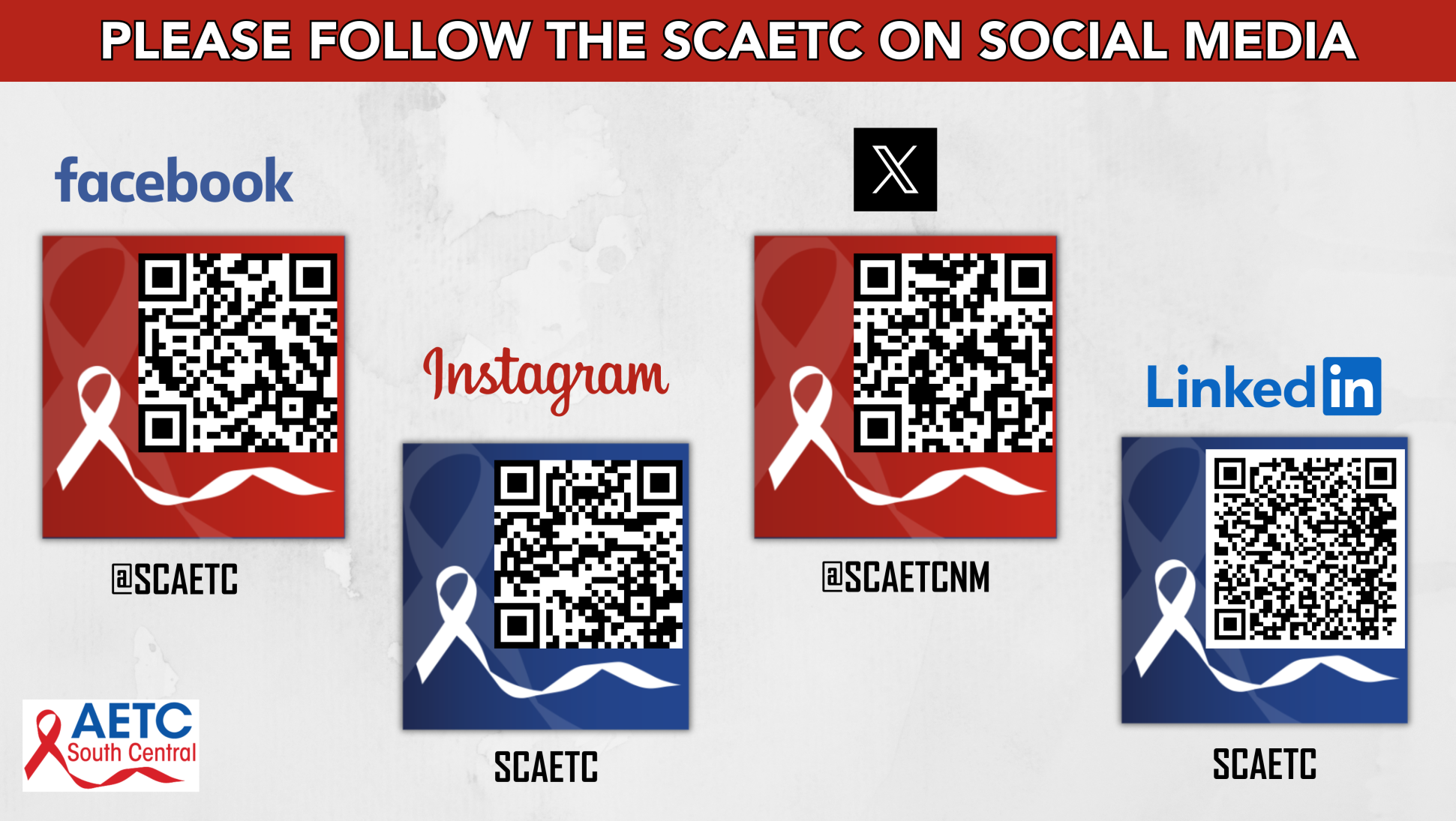 35